Sugon Infrastructure:  PUE < 1.6
Moscow, 12/2015
1
2
3
4
Agenda
Data Center Overview
CloudBASE Solutions
Liquid-Cooling Server Technology
Successful Stories
[Speaker Notes: 先讲整个IT行业的大背景]
Challenges with High-Density Power Consumption
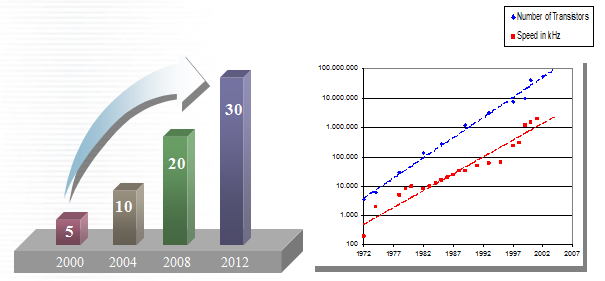 Moore's law, the density is higher and higher, heat dissipation, the total power consumption
Power Consumption of single Cabinet
(Unit: KW)
Heat Island Phenomenon
The unbalance of the cooling system caused the decrease of MTBF in the system.
Scenario: 1,100 – 1,500 W/m² = 3 - 5 kW / cabinet
Data Center Energy Consumption
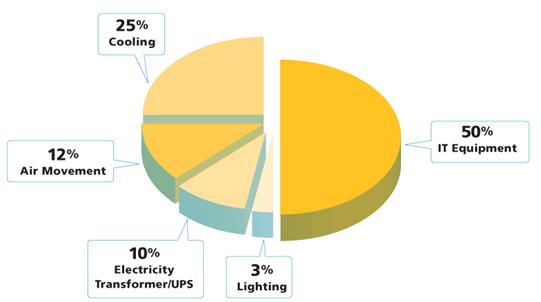 Data Center Power Consumption
Source: EYP Mission Critical Facilities Inc. New York
Analysis of energy consumption by Mission Critical Facilities EYP, USA
PUE:  Indicator of data center
PUE: Power Usage Effectiveness
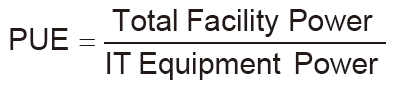 Benefit for Lower PUE
Before
SAVE!
25%
RMB 2.24M
After
1st  Generation Data Center
1960s, Science/Technical Computing, Big Machines
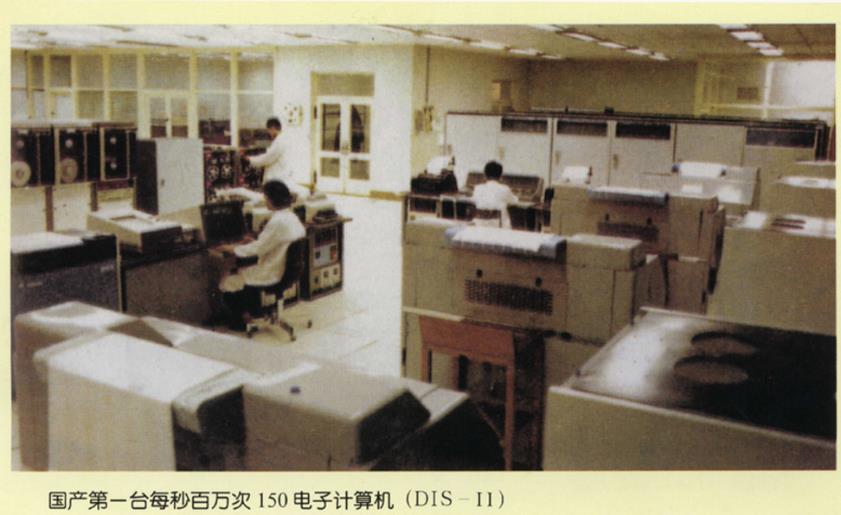 2nd Generation Data Center
1990s, Business Computing, Tower Servers
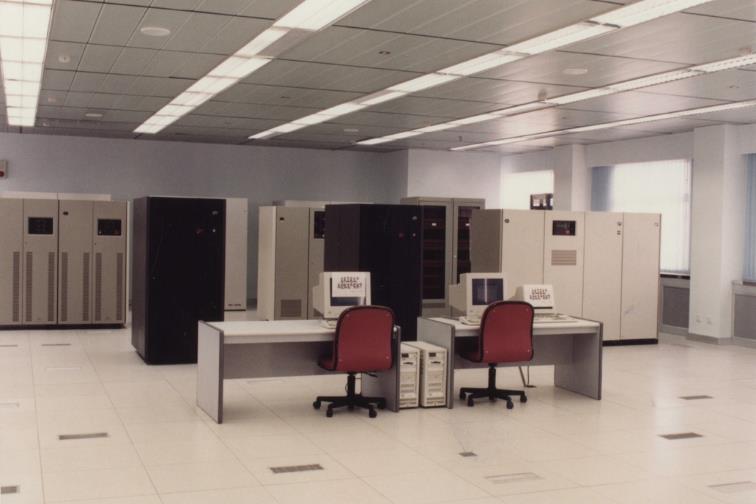 3rd Generation Data Center
2000s, Internet/Communication Industry, Rack Servers
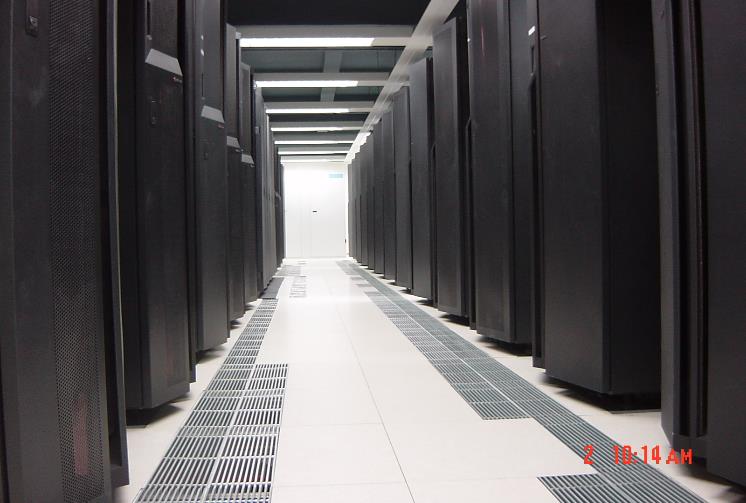 4th  Generation Data Center
2010s, Cloud Computing, Micro Modular Integrated Computer Room
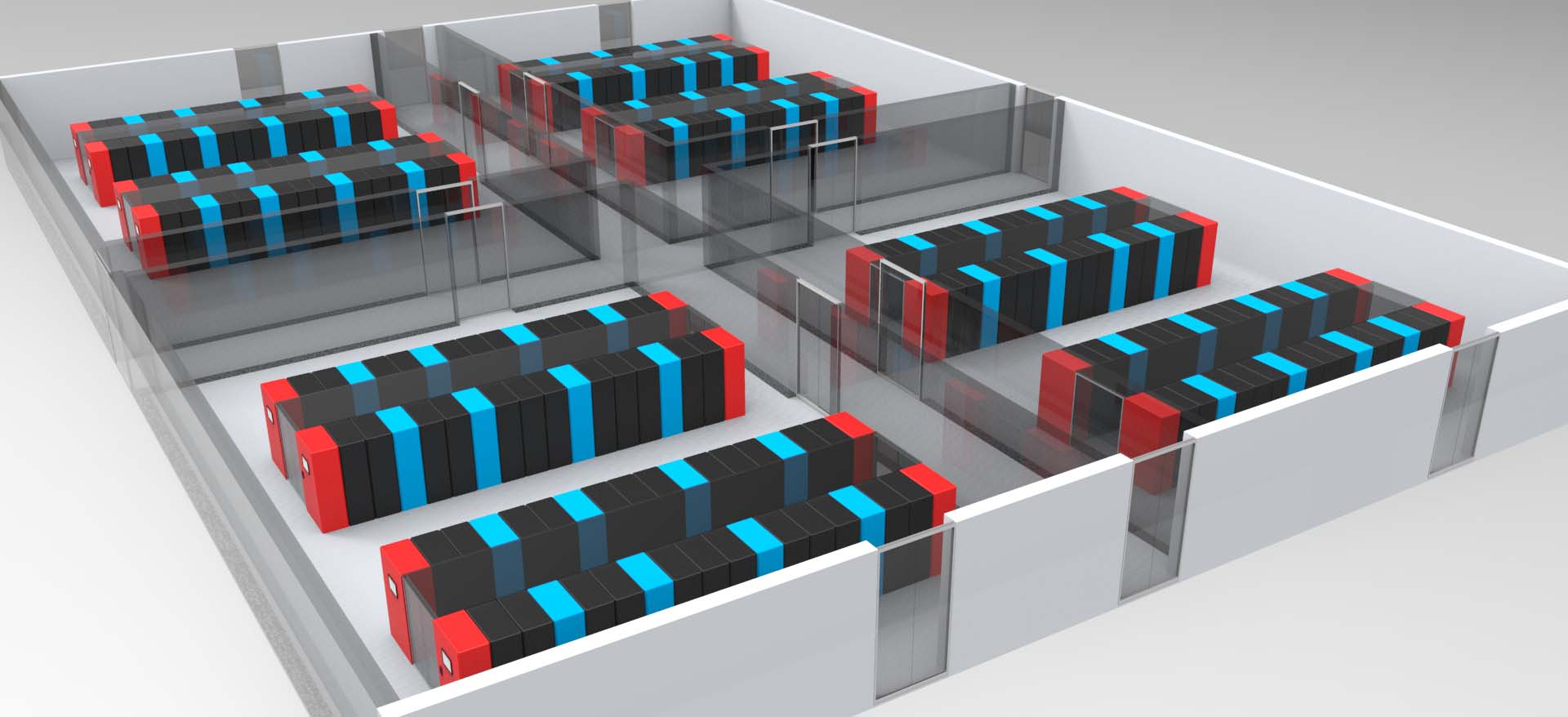 Development of Data Center
Hot and cold channel isolation, airflow organized   
Exact nearby air, circulating air resistance, low fan power   
The level of air, solve the cabinet vertical temperature gradient   
Increase supplied air temperature and reduce power consumption  
 For refrigeration equipment, without excessive cooling room
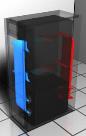 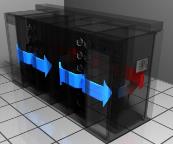 机柜级
Rack Level
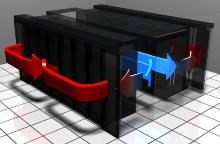 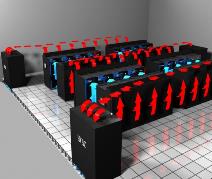 机柜排级
Row Level
机柜池级
Pool Level
机房级
Room Lever
2
1
3
4
Agenda
Sugon CloudBASE Solutions
Data Center Overview
Liquid-Cooling Server Technology
Successful Stories
[Speaker Notes: 先讲整个IT行业的大背景]
Green IT Infrastructure
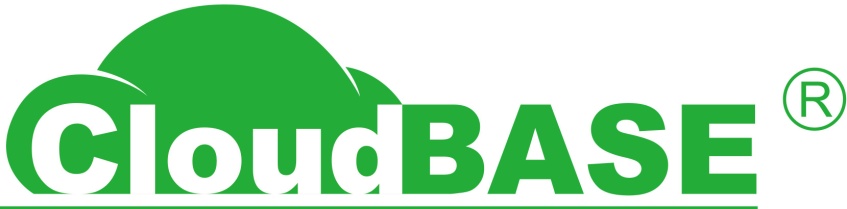 Step PUE from 2.2 to 1.2
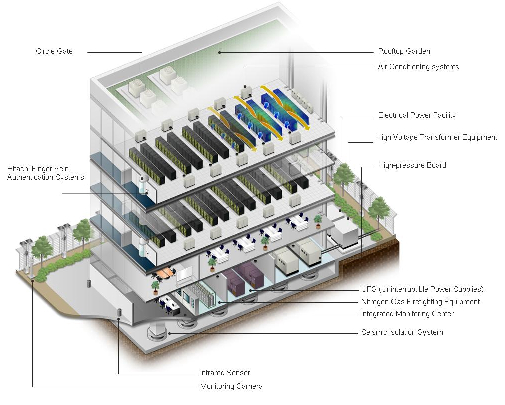 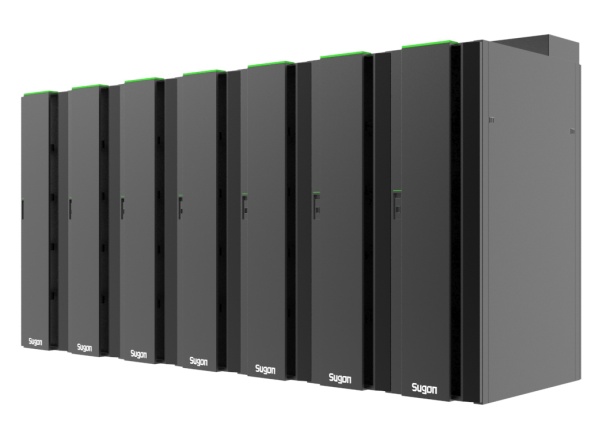 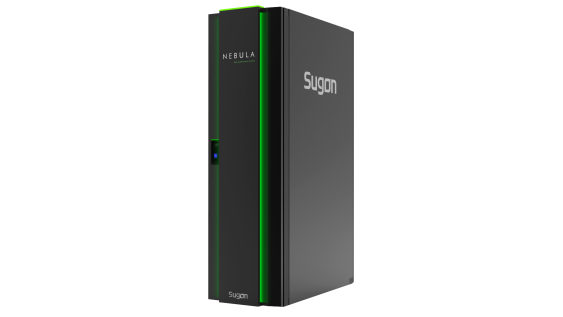 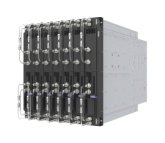 Server-Level
Liquid-cooling Server
Liquid-cooling Workstation
Cabinet-Level
Cabinet,
Power supplement,
Cooling, Monitoring
Micro Module Level
GreenRow Module
GreenPool Module
Room Level
Plan & Design
Evaluation & Reform
CloudBASE Serials
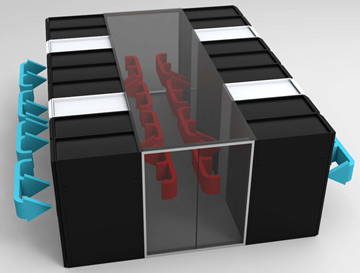 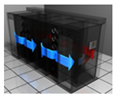 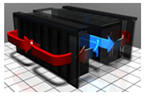 Selection of CloudBASE Solutions
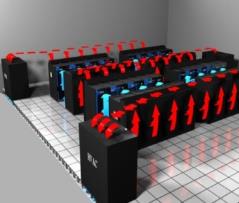 Room Level
PUE2.0~2.4
Initial Cost + Maintain Cost
Pool Level
PUE 1.5~1.8
Row Level
PUE 1.4~1.6
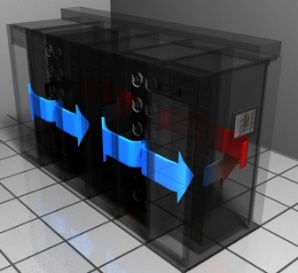 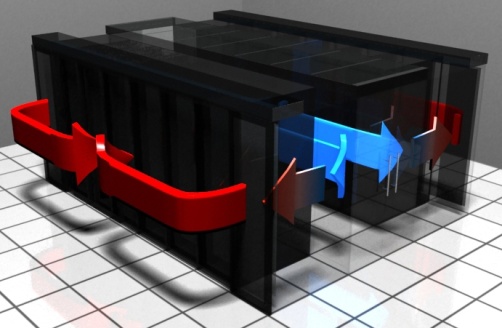 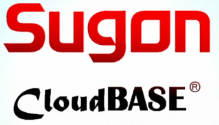 Operating Time
Row-level Solutions (C1000/C3000)
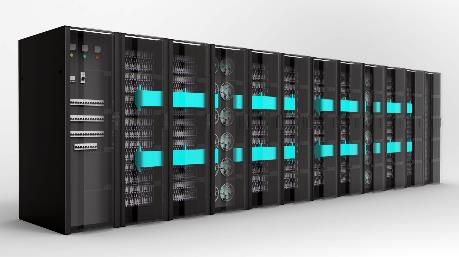 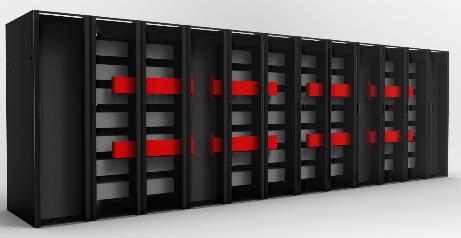 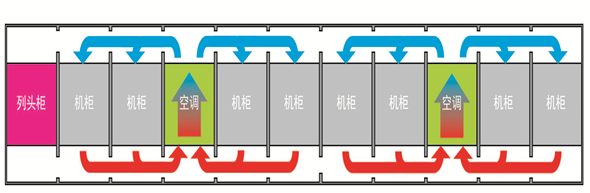 External compressor, reducing machine vibration impact on IT equipment 
 Compressor N + 1 redundancy, where 1 is the inverter compressor station can dynamically adjust the amount of refrigerant  
Refrigerant pipe length 80 meters maximum range, far higher than traditional precision air conditioning, reduce space constraints
Large Scale Solutions
Larger Scale system can be combined TC5600 with CloudBASE C2000 pool level cooling system to achieve mass deployment Supercomputer Center PUE≤1.5, effectively droping  TCO costs
Large Scale Solution
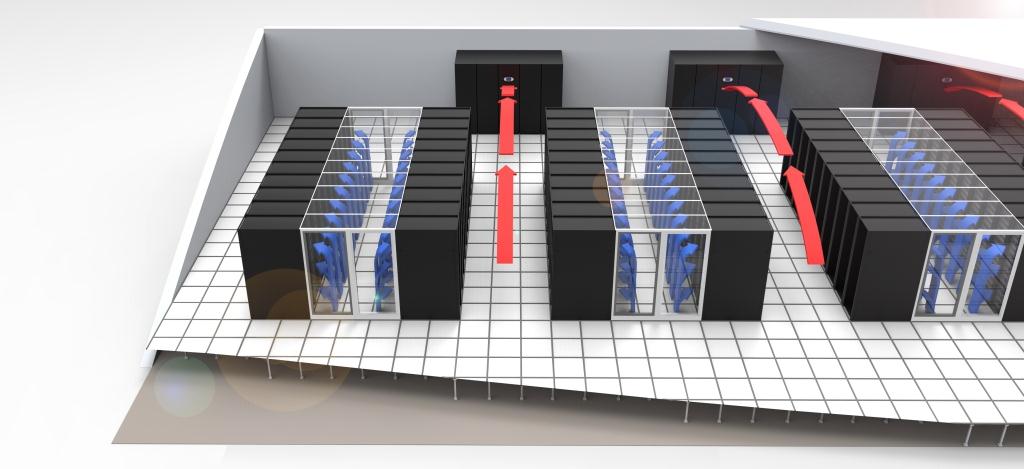 Water-cooling Chiller with Natural cooling Solution
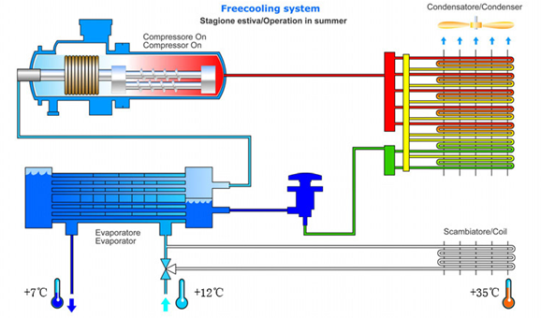 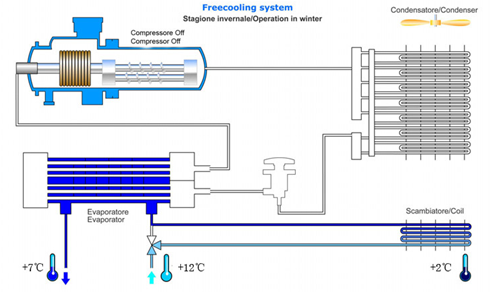 Water-cooling chillers with natural wind cooling energy-saving module
In winter, chiller refrigeration compressor open alternative drycooler  to provide chilled water for the air-conditioning machine
Sugon Cabinets
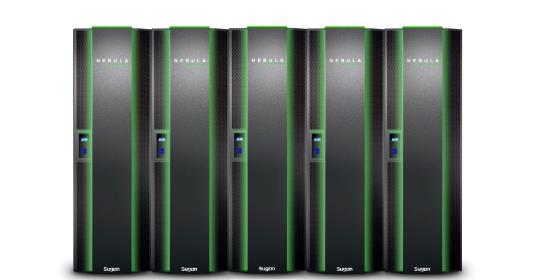 C200 / C1000 / C2000 / C3000 
Cabinet uniform appearance 
Aluminum-magnesium alloy cabinet profiles 
Light weight, high strength, static bearing 1000kg Top-mounted integrated strength of the wire groove 
Electric access door and smoke automatic door
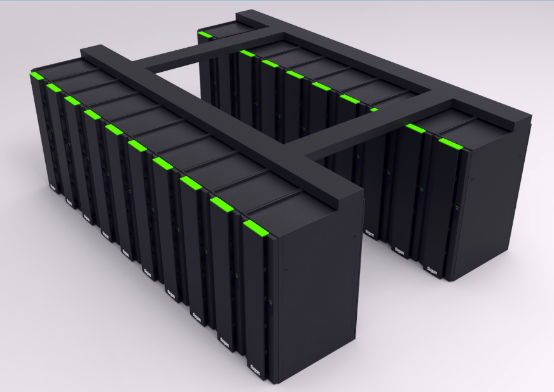 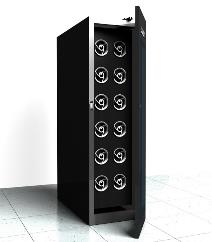 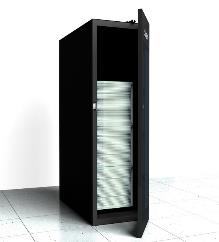 Advantage of Sugon CloudBASE Solutions
3
1
2
4
Agenda
Liquid-Cooling Server Technology
Data Center Overview
Sugon CloudBASE Solutions
Successful Stories
[Speaker Notes: 先讲整个IT行业的大背景]
Liquid Cooling Servers
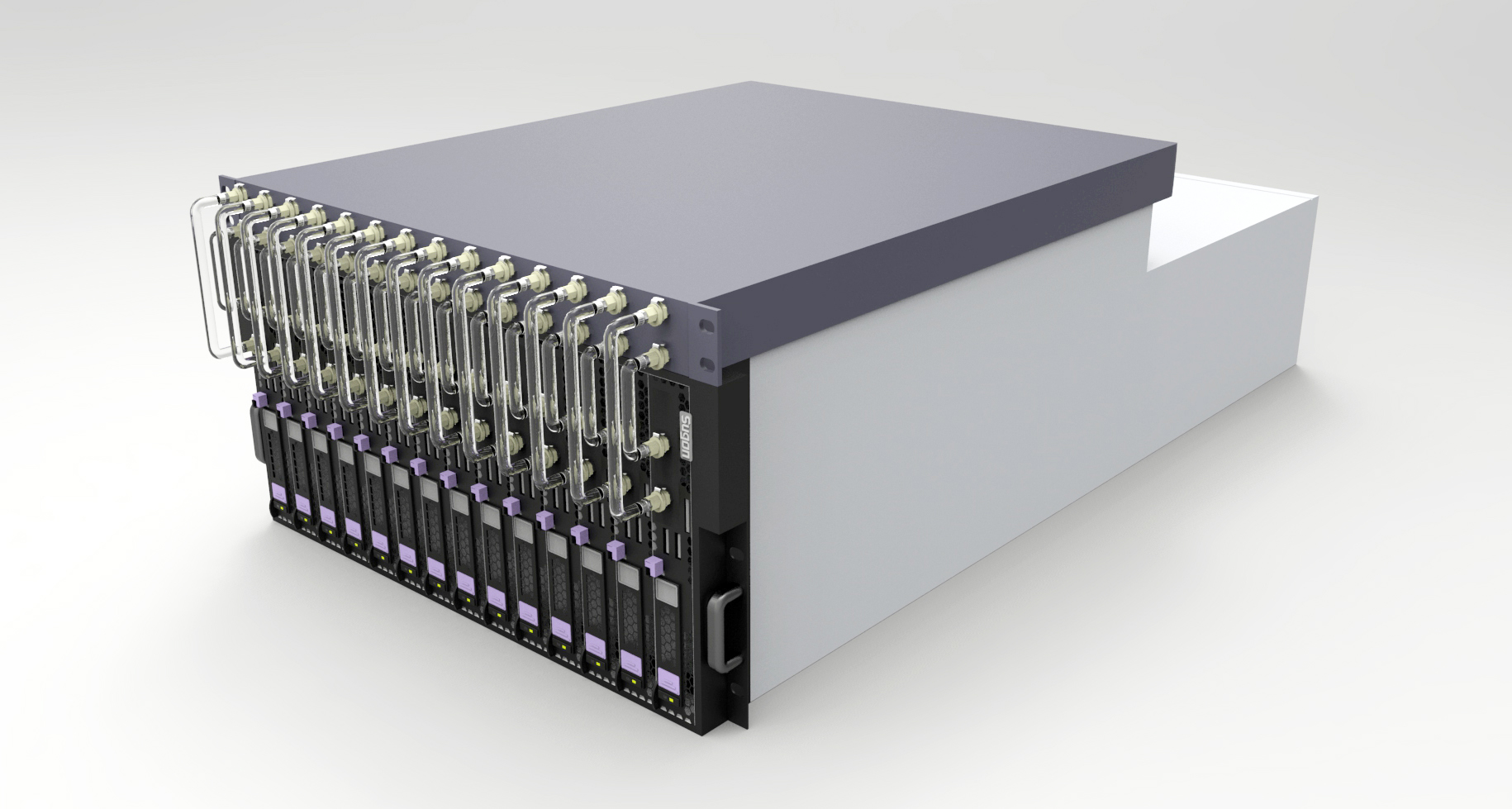 TC4600-LP
5U 10Blade
Intel Xeon E5-2600 V2/V3
PCIe 3.0 FDR 56Gb/s InfiniBand

Advanced
More power saving: Fans 70%, Air Conditioner 80%
More Reliability: Reduce the temperature of processor by 20℃
Low Noise: Reduce the noise by 10dB
Higher Performance: Up to 5% with overclocking
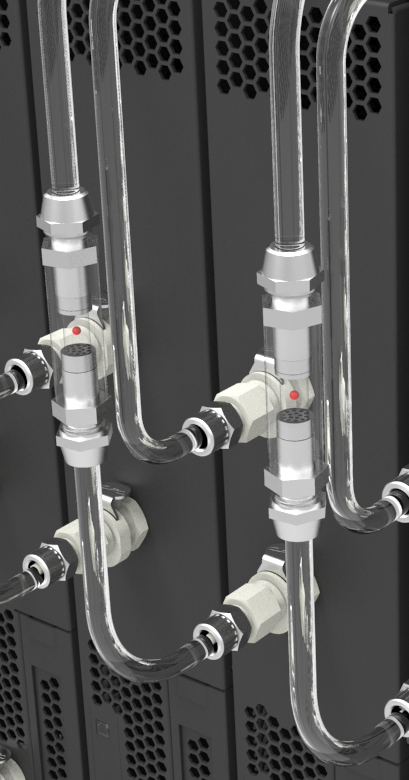 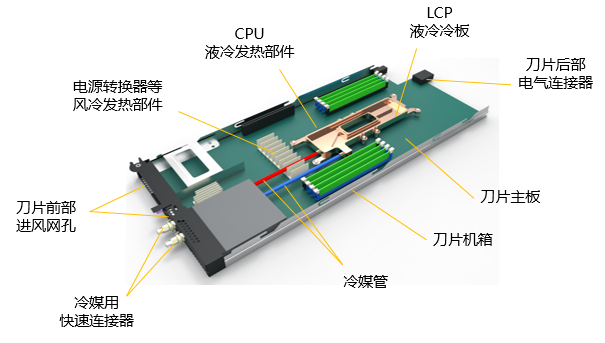 Immersion cooling workstation W560-LI
Feature 
Silicone Media 
Immersion cooling technology 
Fanless design

 
Advantage 
Ultra Low Noise: 35dB 
High reliability dust-proof 
Moistureproof 
Anti-salt spray 
Anti-sulfide
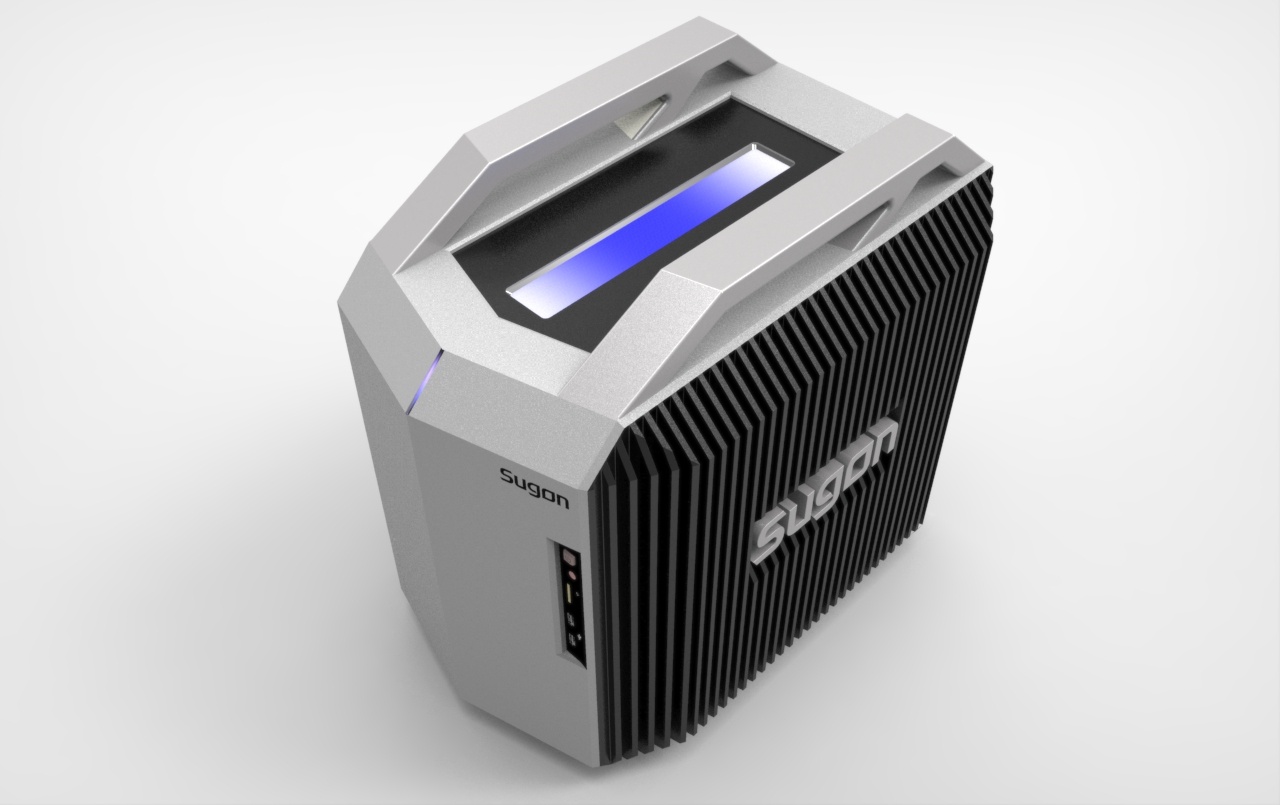 4
1
2
3
Agenda
Successful Stories
Data Center Overview
Sugon CloudBASE Solutions
Liquid-Cooling Server Technology
[Speaker Notes: 先讲整个IT行业的大背景]
Some Successful Stories in Infrastructure Field
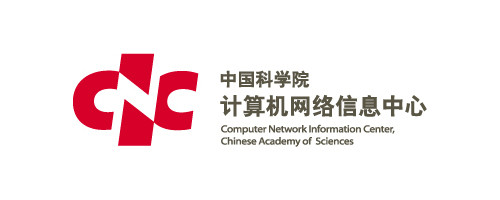 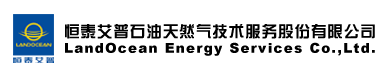 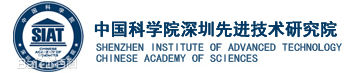 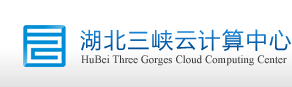 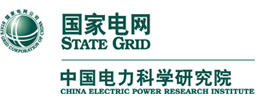 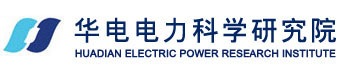 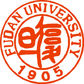 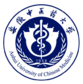 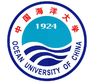 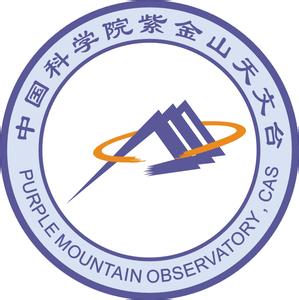 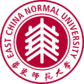 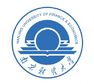 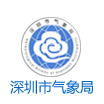 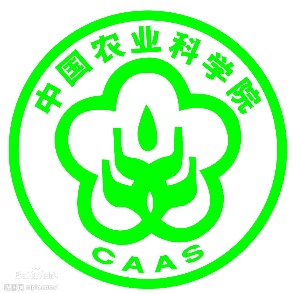 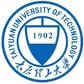 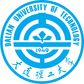 Magic Cube (TC5000A, 2008)
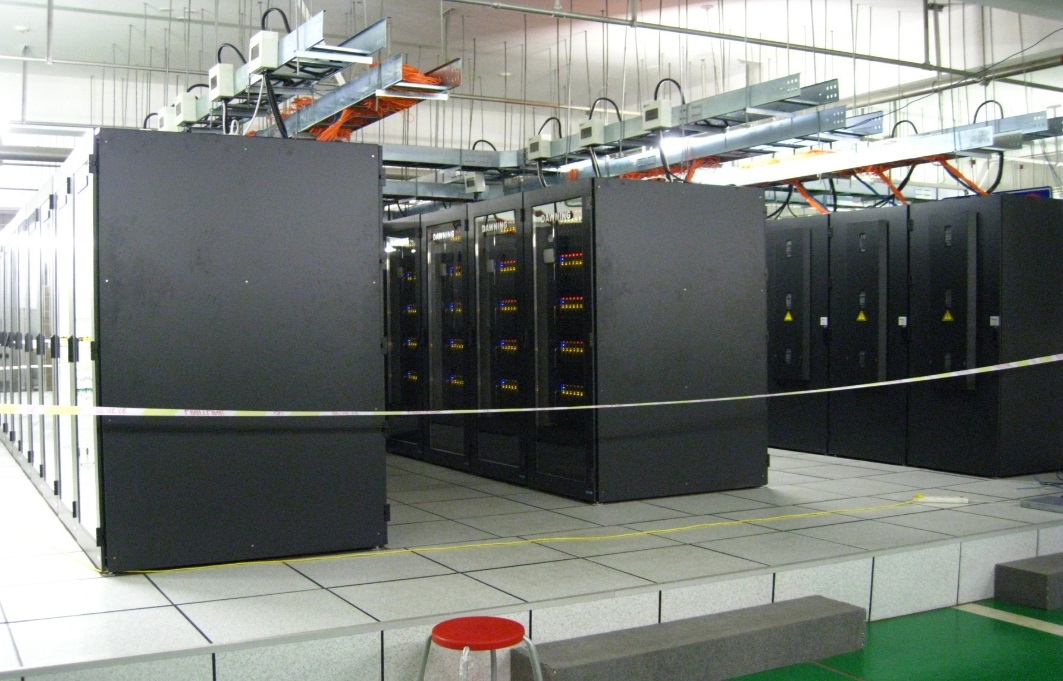 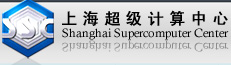 Rank No.10th 
3840 2-way TC2600
First Chinese-designed Blade
InfiniBand interconnection
Peak Perf.: 233.5 Tflops
The Largest Window HPC in the World
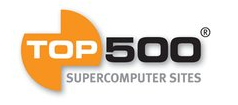 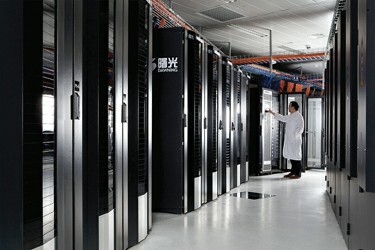 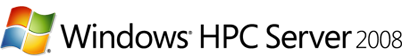 [Speaker Notes: In 2008, we ranked No.10th of the world’s top500 supercomputer again, this computer system named Magic cube.

Magic Cube at the Shanghai Supercomputer Center was the most powerful system outside the U.S.

It was the largest system which can be operated with Windows HPC 2008 operating system.]
Dawning 6000 (2010)
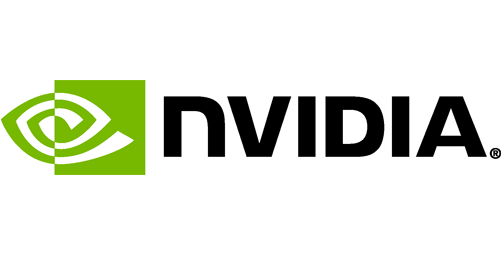 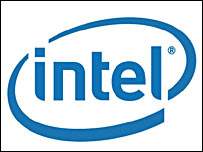 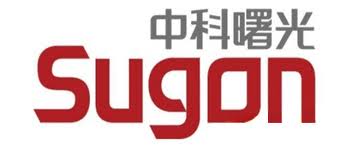 No.1st theoretical peak performance, No.2nd in Linpack performance , 5500 2-way TC3600, NVidia C2050, InfiniBand, 2.98 Pflops
First Intel SSI architecture Blade Server
the largest CPU+GPU supercomputer in the world
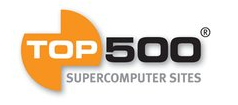 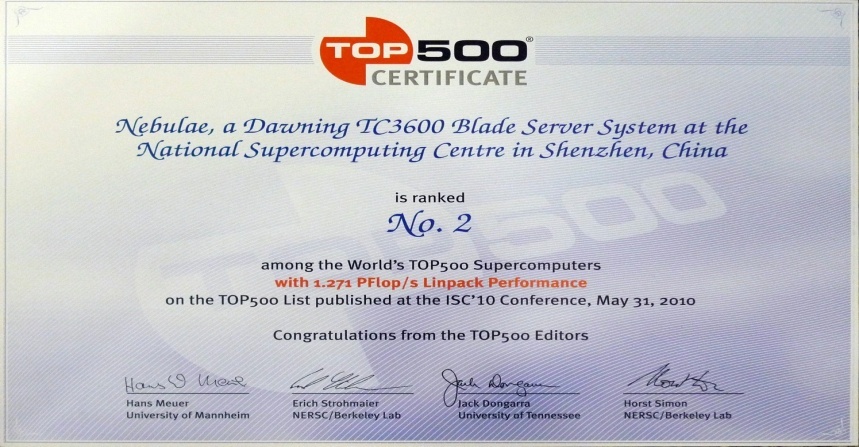 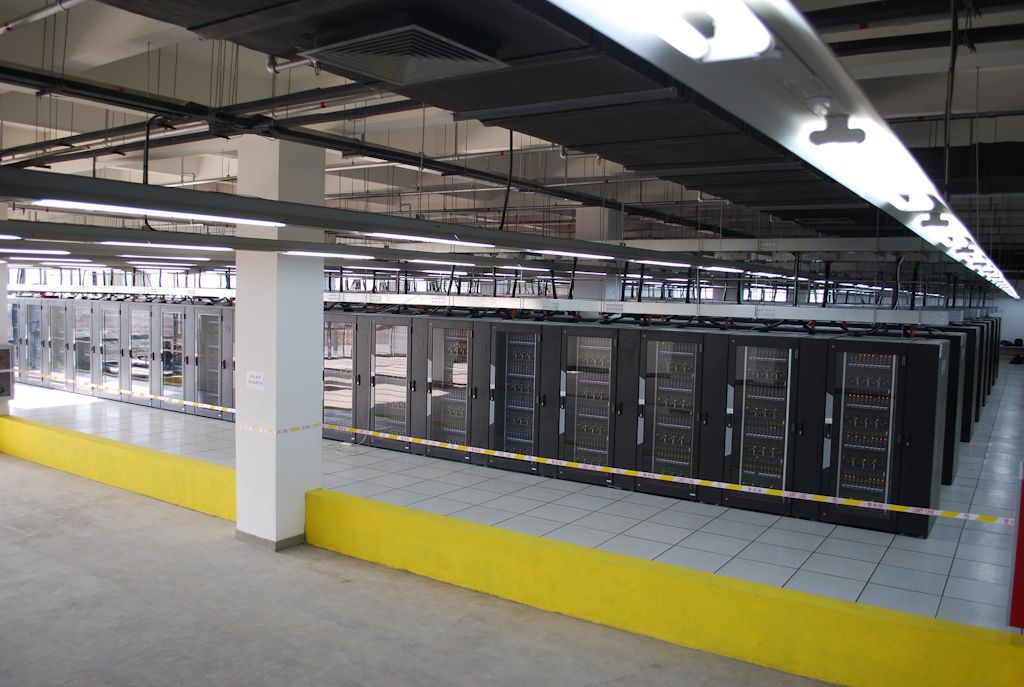 [Speaker Notes: In 2010, Sugon have made a huge progress,We hit the NO.2 of the world’s top500 supercomputer.
This computer system named Nebulae, build from a Dawning TC3600 Blade system with Intel X5650 processors and NVidia Tesla C2050 GPUs It was the fastest in theoretical peak performance at 2.98 Peta Flop/s and No. 2 with a Linpack performance of 1.271 PFlop/s. This is the highest rank a Chinese system ever achieved.]
LandOcean Beijing Processing Center
600 square meters of room area, installed capacity of 1 MW
C3000 row-level solution for CPU&GPU Computing Region
C4000 hot-pool solution for Storage Region
Natural Cooling Technology, PUE<1.4
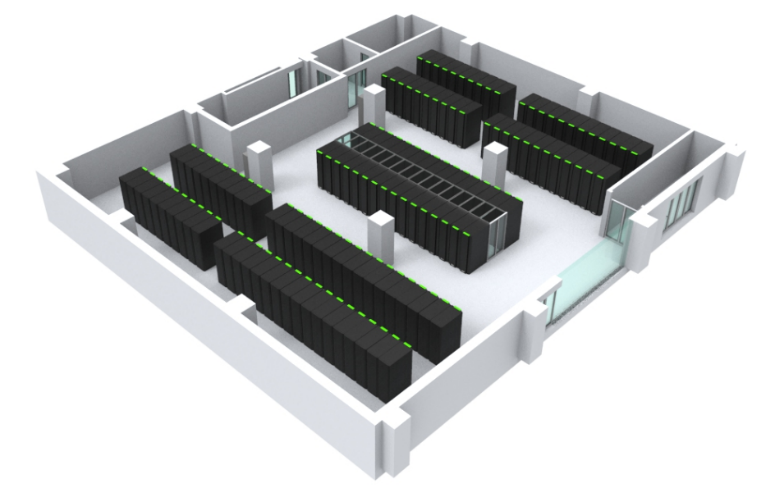 42* 30KW Liquid-cooling in-row air conditioners
40* High-density Isolated Cabinet
26* Normal Cabinets
2*   550KW Natural cooling water chiller unit 
1* Suit of Power Supplement & IMMS
LandOcean Beijing Processing Center
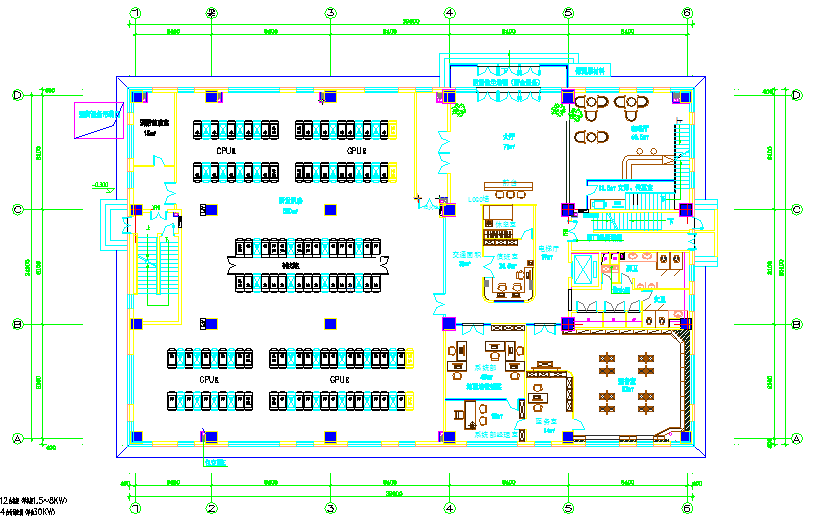 LandOcean Beijing Processing Center
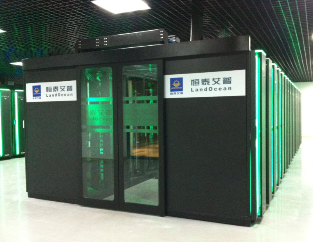 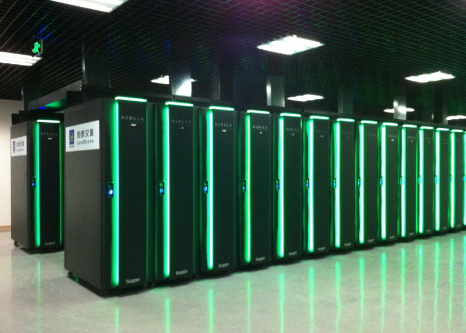 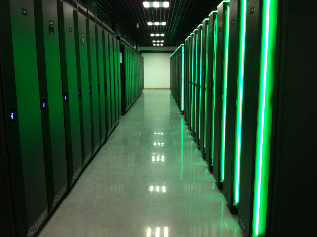 Chengdu & Nanjing Cloud Computing Center
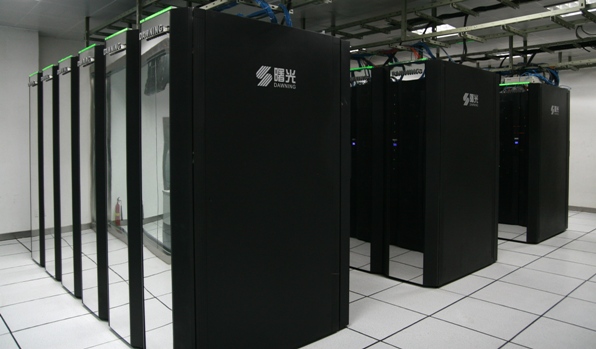 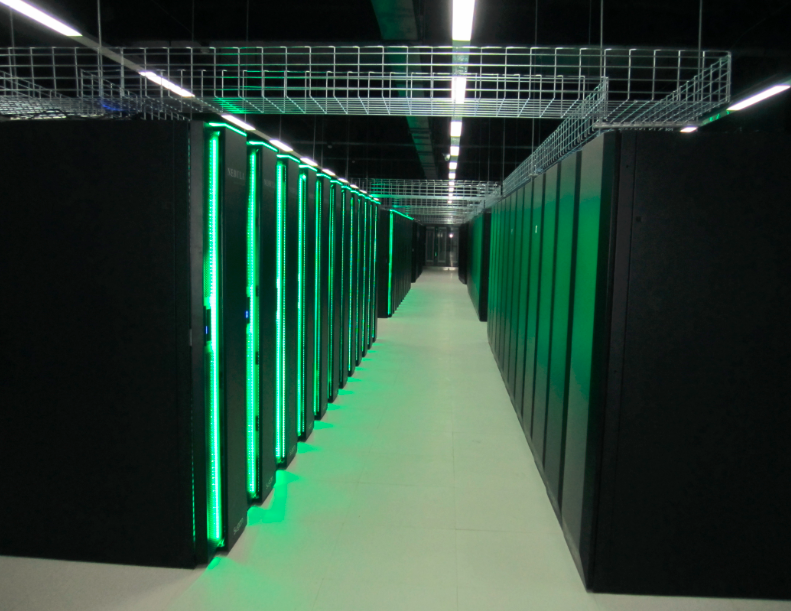 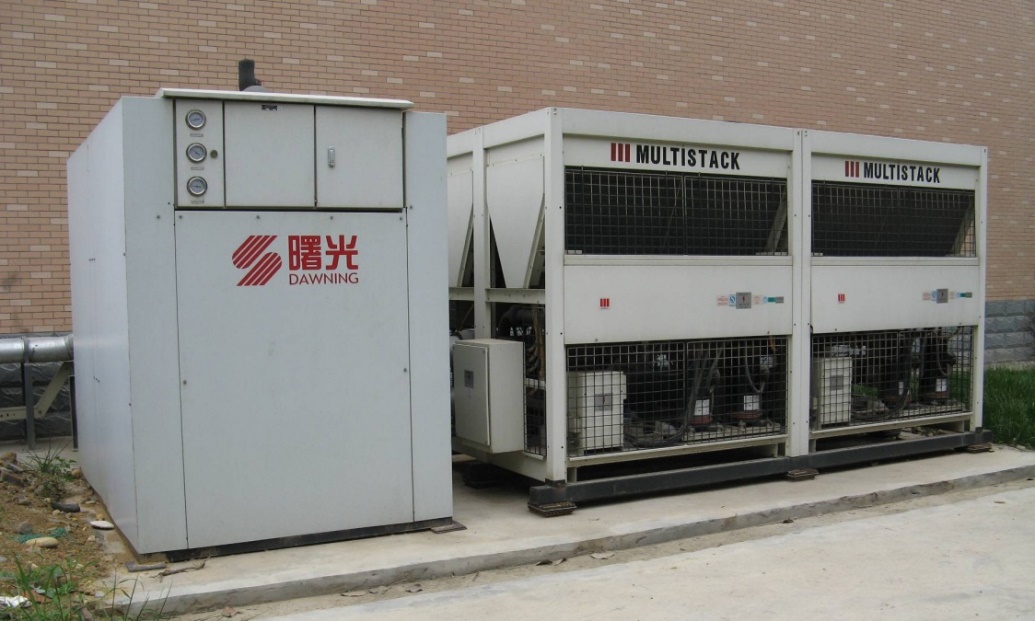 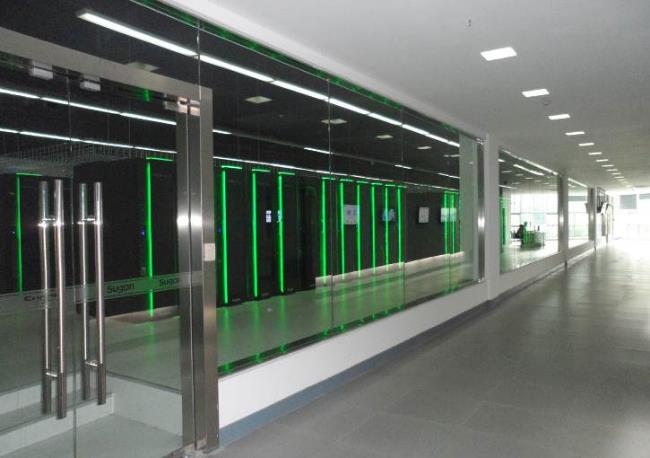 1st period, 2009, 300 servers
1st period, 2012, 1000 servers
Wuxi City Cloud Center
Constructed in 2011, 5000 servers, public cloud service
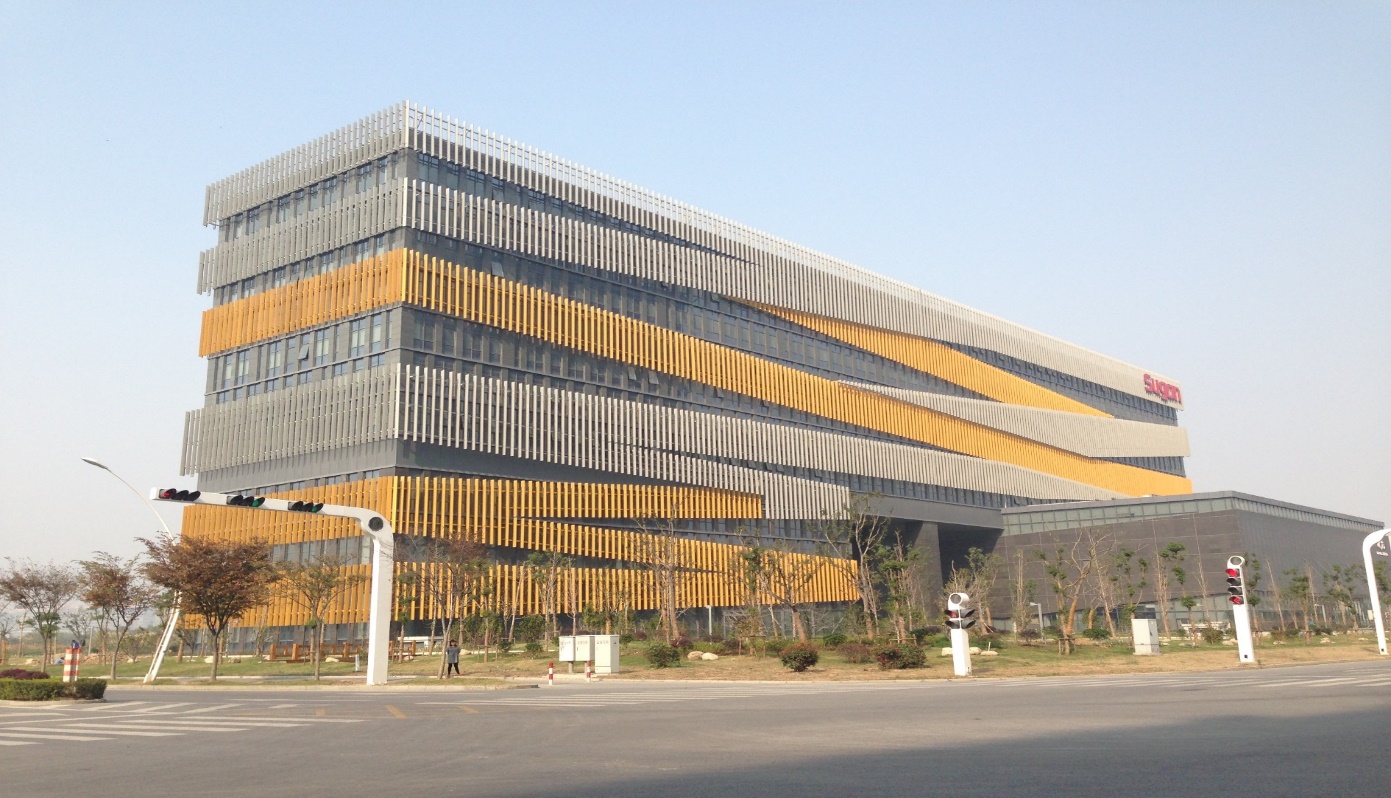 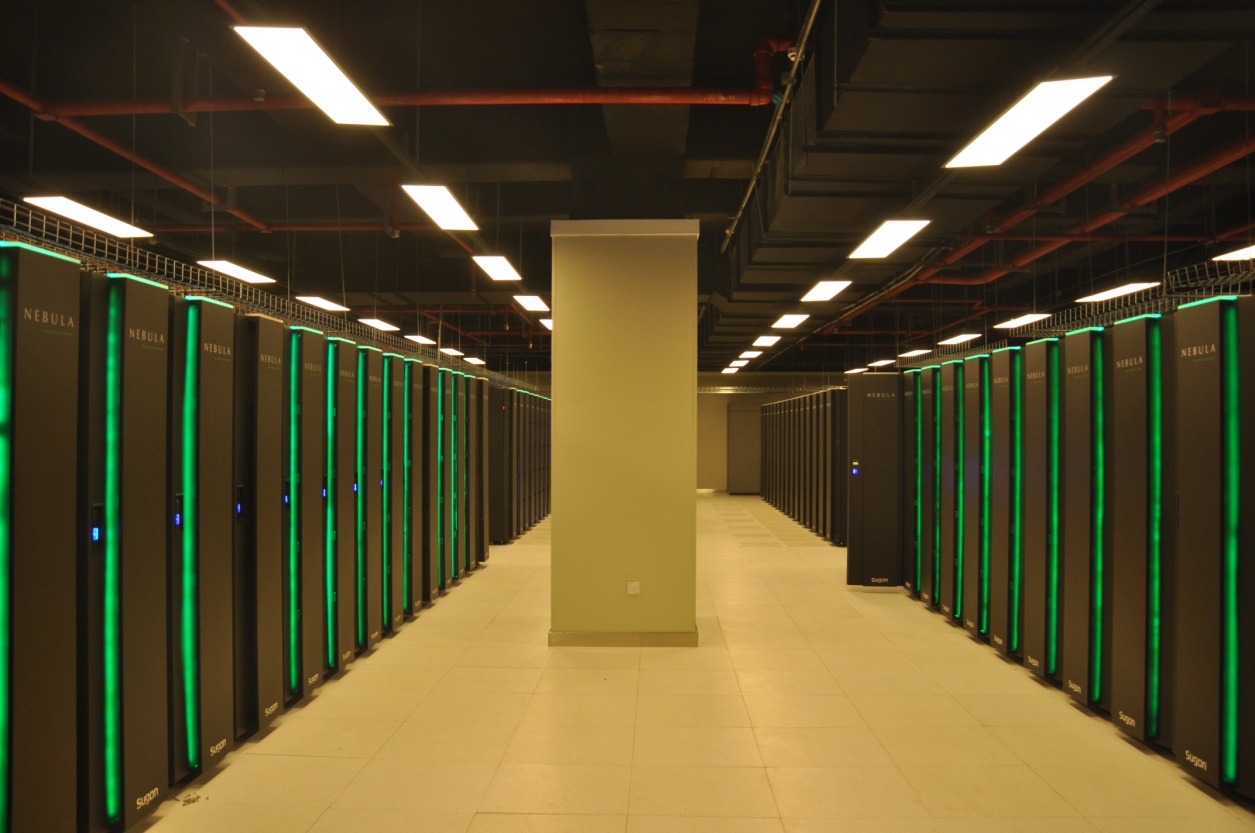